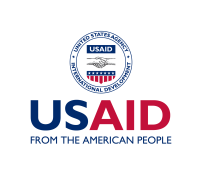 Air pollution in Mexico City: new measurement methods and health impacts  Dalal Najib- National Academies, USA
The purpose of this project is to measure PM concentration in Mexico city and the neighboring suburbs
3 measurements stations have been set across the city to monitor levels of XXX
Data is gathered in a health center on monthly basis to track XXXX
XXXXXX
Air pollution in Mexico City: new measurement methods and health impacts
Measuring PM concentration is important because…
Number of researcher/students/community members involved
Two outreach workshops have been organized
Results obtained can be used by policy makers for …